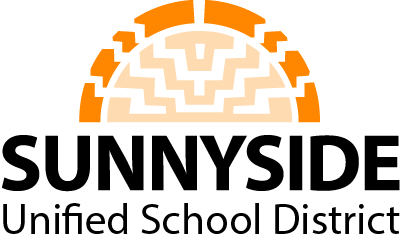 Teacher Retention
A glimpse into the Sunnyside Unified School District annual staffing
Data Points
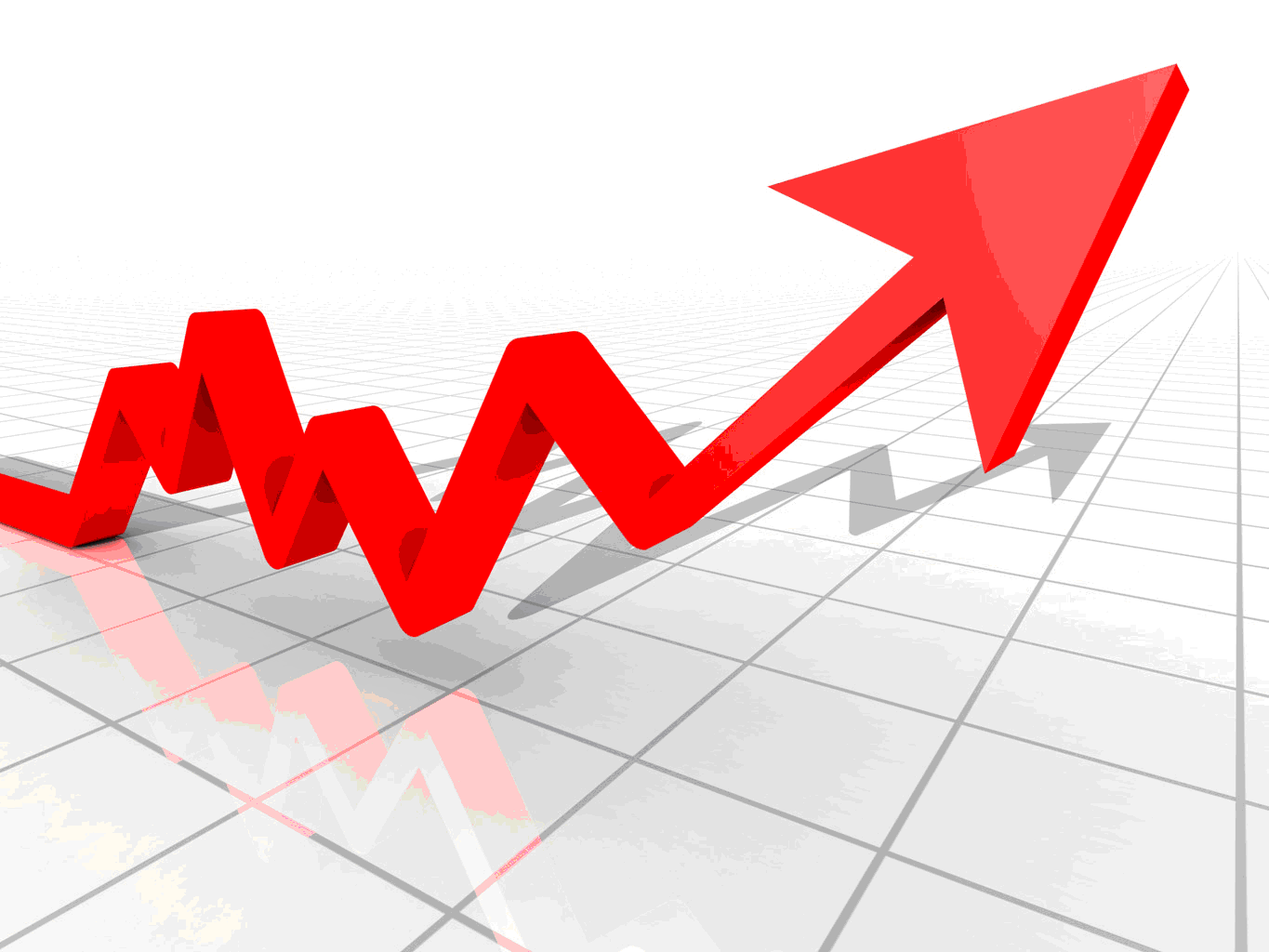 Let’s Break Down 2014/2015…
How Could We Have Retained 92 Teachers?
Higher Salaries

More Planning Time

Less Mandated Curriculum

More Decision Authority
So… What is Sunnyside doing?
Explore salary schedule implementation
Implement more cost-effective and affordable health care options
Bring out-of-classroom certified back into the classroom
Provide additional mentors and resources for new teachers
Assist all employees with federal student loan forgiveness programs